suchbegriff #suche
Überschrift
text
text
text
text
text
text
text
Block
Block
Block
todo
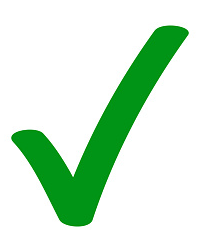 1
1
1
Fehler
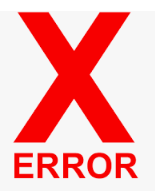 LINK
TABELLE 01
DATUM 15.04.2025
Seite 01
ABBILDUNG 01
SEITE 01